I
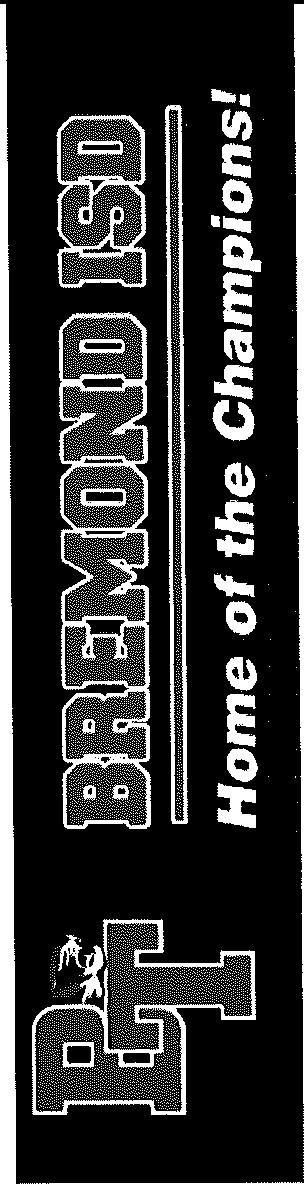 Amended
Ill Spending Plan
Daryl Stuard, Superintendent
2021-2024
ESSER
Committee
Members for  Planning
How Did You Prioritize/Other Outcomes/Decisions Made for the Spending of Funds:
Surveys sent to District & Campus Staff, Parents, Students & Community
Conducted a district needs assessment with district & campus administrators  Input from the Board
Planning Process for ESSER Ill Application
Description of Process(es) Used for Planning for the Application:
Administrative team prioritized data
Focused on Staff and student needs as top priority  Focused on mental health supports for students and staff
Focused on school operations and facility needs
Administrative team analyzed data
Data Used for Planning:
•
•
•
•
•
•
•
For More Information Pertaining to the District
ESSER Ill Grant and Plan
Please Contact the District ESSER Contact
rworkman@bremondisd.net
Rachael Workman
Contact Information:
Name:
L  stU •d t  d D teffime· 01/05/202210·22AM b
h  I	k
Schedule Status: Complete
Formula
Form ID:0028840268320101
eGrants
County District: 198901  ESC Region:06
School Year: 2020-2021
Organization: BREMOND ISO  Campus/Site: N/A
Vendor ID: 1746000397
TEXAS EDUCATION AGENCY
SAS#: ARPAAA21
2020-2023 ARP ESSER Ill Federal Grant Application
Program Description  PS3013 - Program Plan
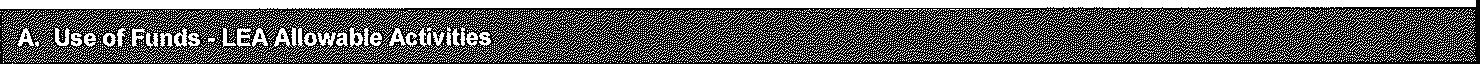 Page 1 of 10
h  I	k
L  IUdldDIIT
01/05/2022 10 22AM b
Schedule Status: Complete
Formula
Form ID:0028840268320101
eGrants
County District: 198901
ESC Region:06
School Year: 2020-2021
Organization: BREMOND ISO  Campus/Site: NIA
Vendor ID: 1746000397
TEXAS EDUCATION AGENCY
SAS#, ARPAAA21
2020-2023 ARP ESSER Ill Federal Grant Application
Program Description  PS3013 - Program Plan
Page 2 of 10
last Updated Date/Time: 01/05/202210:22AM by user: rachel.workman
Schedule Status Complete
Formula
Form ID:0028840268320101
eGrants
County District: 198901  ESC Region:06
School Year: 2020-2021
Organization: BREMOND ISD  Campus/Site: NIA
Vendor ID: 1746000397
TEXAS EDUCATION AGENCY
SAS#: ARPAAA21
2020-2023 ARR ESSER Ill Federal Grant Application
Program Description  RS3013 - Program Rian
Page 3 of 10
Last Updated DatefTime: 01/05/202210:22AM by user: rachel.workman
Schedule Status: Complete
Formula
Form ID.0028840268320101
eGrants
County District: 198901  ESC Region:06
School Year: 2020-2021
Organization: BREMOND ISO  Campus/Site: NIA
Vendor ID: 1746000397
TEXAS EDUCATION AGENCY
SAS/I: ARPAAA21
2020-2023 ARP ESSER Ill Federal Grant Application
Program Description  PS3013 • Program Plan
Page 4 of 10
Last Updated Date!Time: 01/05/2022 10:22AM by user: rachel.workman
Schedule Status· Complete
Formula
Form ID:0026840268320101
eGrants
County District: 198901  ESC Region:06
School Year: 2020-2021
Organization: BREMOND ISO  Campus/Sile: NIA
Vendor ID: 1746000397
TEXAS EDUCATION AGENCY
SAS#: ARPAAA21
2020-2023 ARP ESSER III Federal Grant Application
Program Description  PS3013 - Program Plan
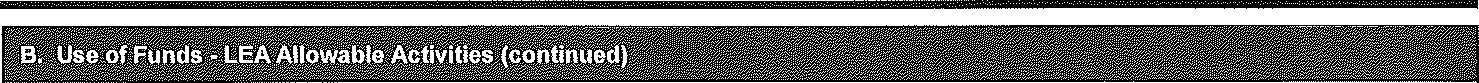 Page 5 of 10
Last Updated Datemme: 01/05/2022 10:22 AM by user: rachel.workman
Form ID:0028840268320101
Schedule
Status: Complete
Formula
eGrants
County District: 198901  ESC Region:06
School Year: 2020-2021
Organization: BREMOND ISD  Campus/Site: NIA
Vendor ID: 1746000397
TEXAS EDUCATION AGENCY
SAS#: ARPAAA21
2020-2023 ARB ESSER Ill Federal Grant Application
Program Description  BS3013 - Program Blan
Page 6 of 10
Last Updated Dateffime: 01/05/2022 10:22 AM by user: racheLworkman
Form ID.0028840268320101
Schedule Status  Complete
Formula
eGrants
County District: 198901
ESC Reglon:06
School Year: 2020-2021
Organization: BREMOND ISO  Campus/Site: NIA
Vendor ID: 1746000397
TEXAS EDUCATION AGENCY
SAS#: ARPAAA21
2020-2023 ARP ESSER Ill Federal Grant Application
Program Description  PS3013 - Program Plan
Page 7 of 10
Last Updated Dateffime: 01/05/2022 10:22 AM by user: rachel.workman
Schedule Status. Complete
Formula
Form ID.0028840268320101
eGrants
County District: 198901  ESC Region:06
School Year: 2020 2021
Organization: BREMOND ISO  Campus/Site: NIA
Vendor ID: 1746000397
HXAS EDUCATION AGENCY
SAS#: ARPAAA21
2020-2023 ARP ESSER Ill Federal Grant Application
Program Description  PS3013 - Program Plan
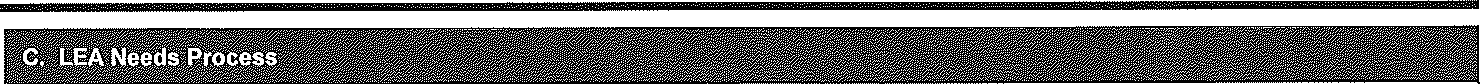 1. Which of the following processes did the LEA follow to determine the needs of the LEA caused by the pandemic that would not be reimbursed by other fund  sources (Federal Emergency Management Agency (FEMA), Child Nutrition Program, Child Care & Development Block Grant (CCDBG))? Directions: Select the  types of activities the LEA followed in conducting its process to identify the added needs caused by the pandemic. Check all that apply.
.i  LEA conducted surveys to district-level staff.
[i)  LEA conducted surveys to campus !eve! staff.
LEA conducted surveys to parents.
!'?I  LEA conducted surveys to students.
i	LEA surveyed community groups (i.e., government officials, businE;Jss, law enforcement, nonprofit organizations, etc.).
t J LEA sent direct communication to staff, parents, and/or students to gather input.
:	LEA reviewed and analyzed data from local and state health authorities.
fll LEA identified needs as issues arose that were out of the ordinary.
0  LEA reviewed documented comprehensive needs assessment considering the pandemic to determine needs.
\t.l LEA consulted with local school board to determine needs.
[?i LEA followed some type of documented disaster or emergency plan with specific needs assessment processes.
D LEA used professional or contracted services to collect, disaggregate, and/or analyze data related to needs.
C·J LEA determined needs through another process or data points not listed above.
Cl LEA completed a focused or problem-oriented assessment.
CJ  LEA completed an emergency assessment.
I]  LEA completed a time-lapsed assessment.
llJ LEA completed an initial comprehensive assessment.
O  LEA completed an ongoing or partial assessment.
O LEA completed a different needs assessment process not described above.
Page 8 of 10
L    tU• dtdDtff
h  I	k
01/05/2022 10 22AM b
Schedule Status, Complete
Formula
Form ID:0028840268320101
eGrants
Organization: BREMOND ISO  Campus/Site: N/A
Vendor ID: 1746000397
County District: 198901  ESC Reglon:06
School Year: 2020-2021
TEXAS EDUCATION AGENCY
SAS#: ARPAAA21
2020-2023 ARP ESSER Ill Federal Grant Application
Program Description  PS3013 - Program Plan
2. How did the LEA prioritize the needs identified in Line 1 above? Directions: Select the types of processes the LEA followed in prioritizing the needs of the LEA in  determining what activities would be funded with ESSER Ill funds. Check all that apply. If all identified needs are being met with ESSER Ill funds, select "All n·eeds  met; no prioritization needed."
[J LEA focused on largest expenditures.
:{j LEA focused on needs serving the largest number of students.
tll  LEA focused on needs serving the largest number of staff.
U LEA consulted with local school board to prioritize needs.
;	LEA focused on Economically Disadvantaged or Socioeconomically Disadvantaged data.
!,ii LEA focused on serving needs of identified student groups (at-risk, migrant, immigrant, SWO, English Learners, Homeless, Foster, etc.).
Cl LEA ranked campus needs per SC5000.
0  LEA focused on governance needs.
i-t.i LEA focused on wellness needs.
l I  LEA focused on instructional continuity needs.
O LEA focused on postsecondary needs for seniors.
LEA focused on facility needs.
!	LEA focused on school operational needs.
2i LEA focused on technology needs.
CJ LEA focused on Personal Protective Equipment (PPE).
fl! LEA focused on professional development and training needs to facilitate transition to remote/on!ine/virtua\ classrooms and teaching.
CJ LEA prioritized needs through another process or data points not listed above.
CJ All needs met; no prioritization needed.
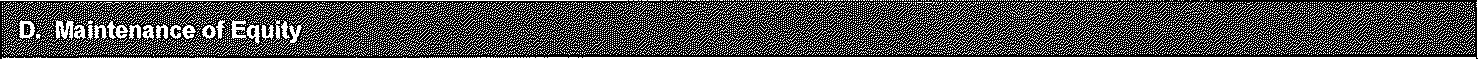 Directions: Select one applicable response for which the LEA is exempt from the required Maintenance of Equity provision. If the LEA is not exempt from this  provision, select "No".
1. Is the LEA exempt from the required Maintenance of Equity provision?
0  No
;,ti  Yes, LEA has fewer than 1,000 total enrollment
CJ Yes, LEA has only one campus within the LEA
1-1 Yes, LEA has only one campus per grade span (elementary, middle school, high school) within the LEA
Cl Maybe, the LEA will apply to USDE for a waiver for exceptional or uncontrollable circumstances
U  Maybe, the LEA will apply to USDE for a waiver for a precipitous decline in financial resources in the LEA
Page 9 of 10
h I	k
L  tUdtdDtff
01/05/2022 10 22 AM b
Schedule Status  Complele
Formula
Form ID:0028840268320101
eGrants
County District: 198901
ESC Reglon:06
School Year: 2020-2021
Organization: BREMOND ISO  Campus/Site: NIA
Vendor ID: 1746000397
TEXAS rnUCATION AGENCY
SAS#: ARPAAA21
2020-2023 ARP ESSER Ill Federal Grant Application
Program Description  PS3013 - Program Plan
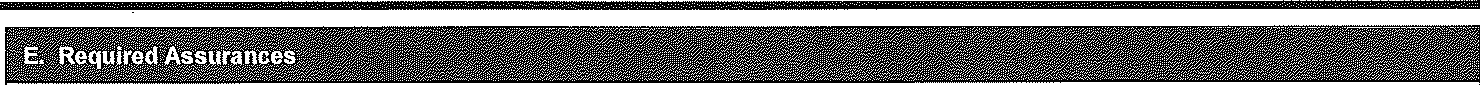 1. Select the following checkboxes to indicate your compliance with the required assurances.
G!.t Toe LEA assures that although funds may be used for one-time or ongoing purposes, the LEA understands the use of the funds for ongoing purposes could  result in funding deficits in future years after the funding expires on September 30, 2024. The LEA assures it makes no assumption that the state will provide  replacement state funds in future years, and that this fact will be raised and explicitly discussed in a meeting of its governing board.
(ti Toe LEA assures that it engaged in meaningful consultation with stakeholders and gave the public an opportunity to provide input in the development of its
plan for the uses of ARP ESSER Ill funds.
Ill Toe LEA assures that it specifically, engaged in meaningful consultation with students; families; school and district administrators (including special education  administrators); and teachers, principals, school leaders, other educators, school staff.
;tJ The LEA assures that it specifically, engaged in meaningful consultation with, and to the extent present in or served by the LEA tribes, civil rights  organizations (including disability rights organizations).
!?J Toe LEA assures that it engaged in meaningful consultation with stakeholders representing the interests of children with disabilities, English language
!earners, children experiencing homelessness, children in foster care, migrant students, children who are incarcerated, and other underserved students.
0 Toe LEA assures that its plan for the uses of ARP ESSER Ill funds is provided In an understandable and uniform format.
171 Toe LEA assures, to the extent practicable, the plan is written in a language that parents can understand or, if not practicable, orally translated; and, upon  request by a parent who is an individual with a disability, provided in an alternative format access!ble to that parent.
The LEA assures that the program schedules to this application, or a separate document containing all the information included in the program schedules,  serving as the LEA's plan for the uses of ARP ESSER Ill funds will be posted to the LEA's website within 30 days of receiving its ESSER Ill Notice of Grant  Award.
Page 10 of 10